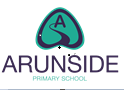 Arunside Curriculum Plan MFL - Spanish
; 
·
Autumn
Summer
Spring
Summer
Colours and Numbers
Fruits
Vegetables
I know how…
Greetings
Y3
Musical Instruments
Phonics lesson 1
I am learning
Ancient Britain
Y2
Y4
MFL CurriculumRoad Map
Phonics lesson 2
Presenting myself
Autumn
Summer
Spring
Autumn
Romans
Phonics lesson 3
Pets
At the cafe
My home
Y5
The family
What is the date?
My class
Clothes
At Arunside, our children are taught to listen to, speak, read and write in Foreign Language. We aim for our pupils to develop a genuine interest and positive curiosity about foreign languages, diversity and other cultures. We aspire for all learners to be interested in and taught the skills to continue studying languages beyond primary education.
The Weather
Spring
Habitats
Healthy lifestyle
The Vikings
Me in the world
Weekend
Phonics lesson 4
At school
WWII
The Planets
Y6
Summer
Autumn
Spring
Summer